НацІональнИй технІчНИЙ унІверситет «ХаркІвський полІтехнІчНИЙ Інститут»навчально-науковий іНСТИТУТ соціально-гуманітарних технологійкафедра соціології і публічного управління
Студентські наукові гуртки «Дискусійний клуб «Суспільство і політика»;
«Менеджмент: 3.0»
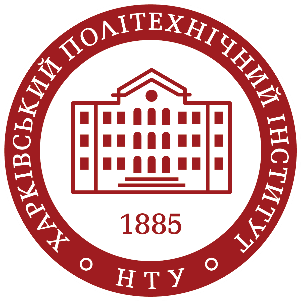 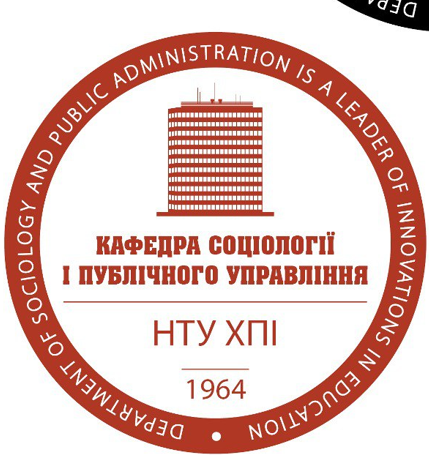 Діяльність наукових гуртків кафедри соціології і публічного управління реалізується за такими основними напрямами:
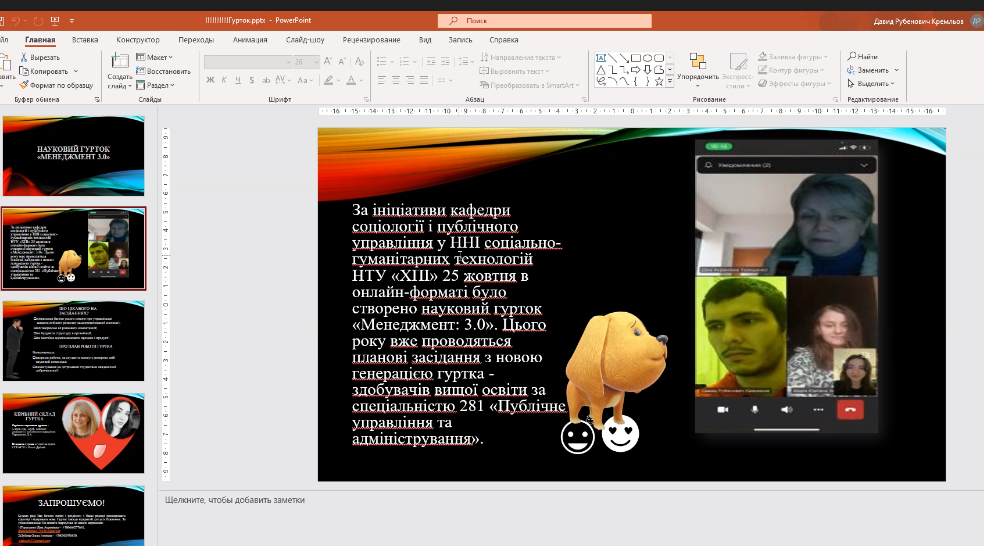 І. Науково-дослідницький: участь у наукових конференціях, семінарах та дискусіях; обізнаність та участь у науково-дослідницькій роботі кафедри;  вивчення методології наукових досліджень; апробація результатів наукових досліджень: ІІ. Навчальний:  глибоке вивчення профільних дисциплін, що не ввійшли до планового обсягу; контроль за якістю освіти;  аналіз успішності навчання членів наукового гуртка кафедри;  самостійна підготовка у колі активних студентів, науково-педагогічних працівників; постійне підвищення знань у сфері економіки та менеджменту;  підготовка рекомендацій щодо покращення організації навчального процесу. ІІІ. Комунікативний:  створення комунікативного простору спільноти гуртка;  збір, обробка та розповсюдження корисної інформації (стажування, участь у семінарах, працевлаштування);  інформування громадськості про діяльність гуртка;  спілкування з усіма суб'єктами, що мають відношення до навчання дипломника кафедри. IV. Виховний:  формування лідерських якостей та вмінь роботи в команді;  підвищення рівня культури ділового спілкування;  організація змістовного дозвілля;  запобігання негативних проявів у студентській спільноті;  згуртування в єдиний колектив гуртка та співробітників кафедри. V. Організаційний:  організація систематичних засідань гуртка, круглих столів, конференцій, тренінгів, семінарів, дебатів.
Засідання гуртка
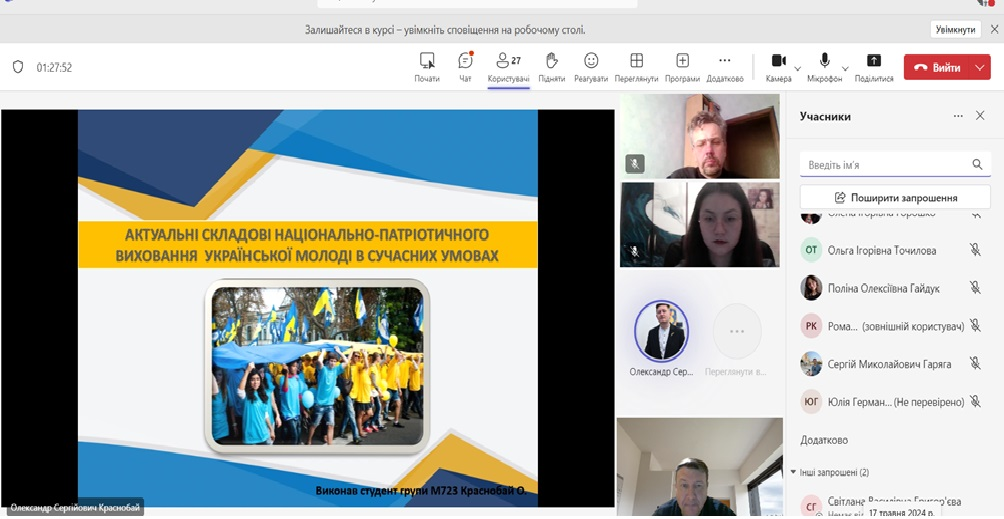 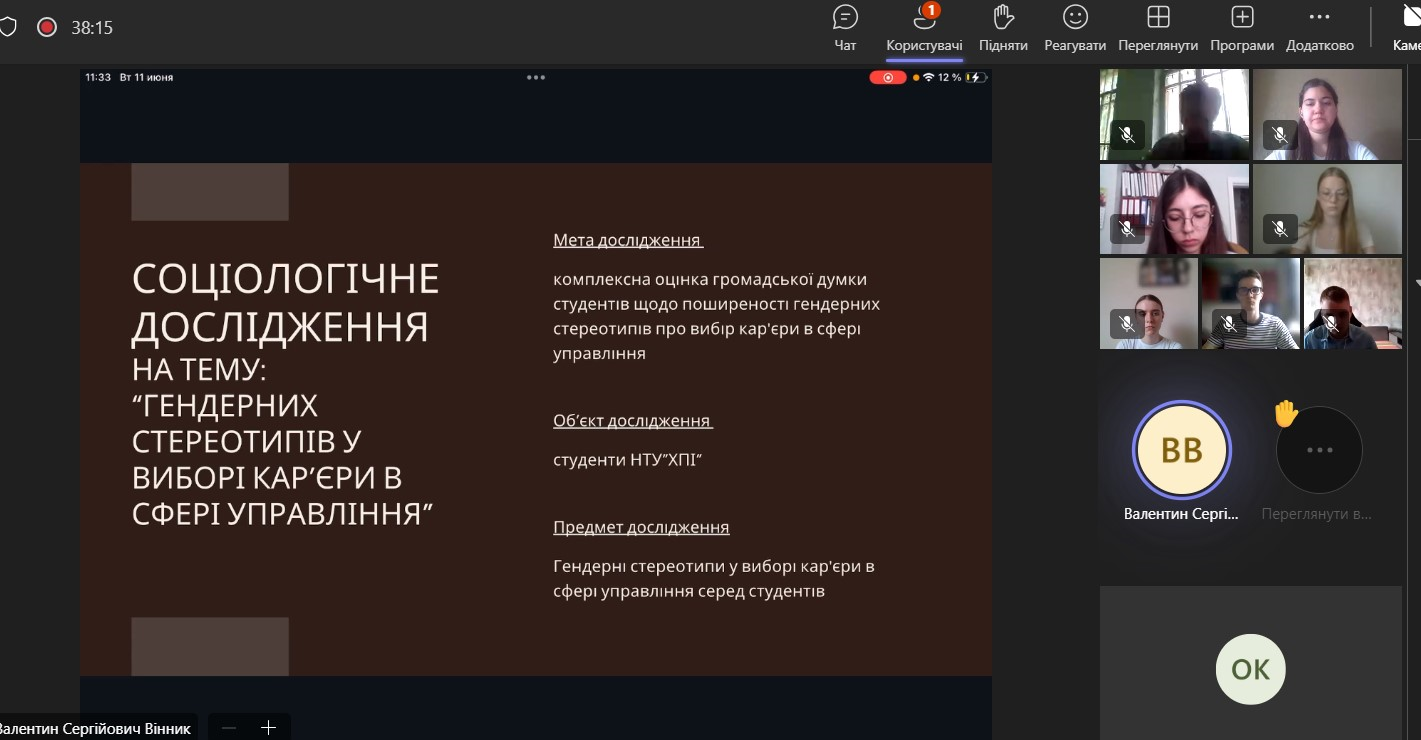 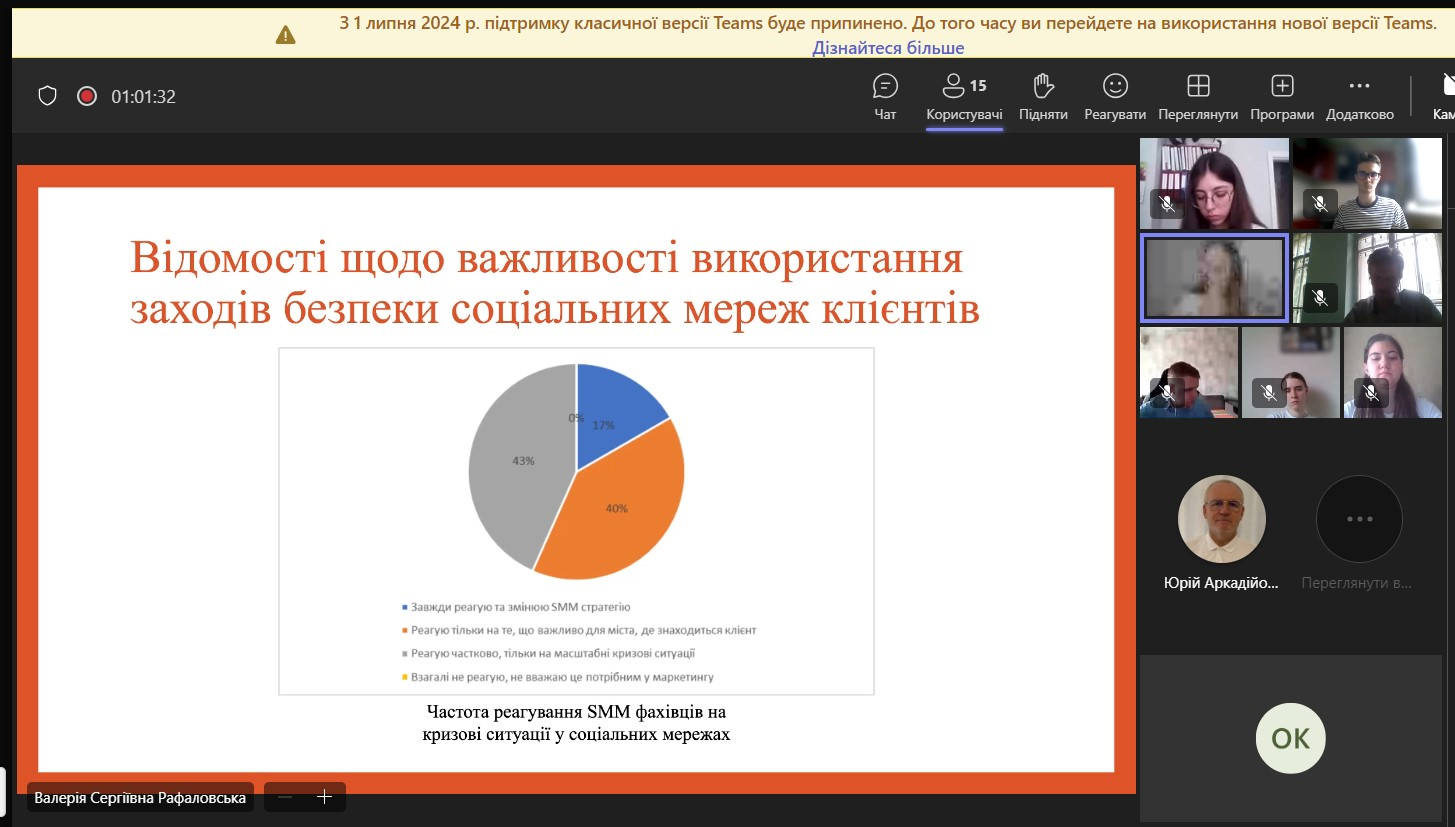 Студентські наукові гуртки кафедри соціології і публічного управління
Студентський науковий гурток «Менеджмент: 3.0». Керівник гуртка – доктор наук з державного управління, проф. кафедри соціології і публічного управління, проф. Терещенко Д.А. 
Студентський науковий гурток «Дискусійний клуб «Суспільство і політика». Керівник гуртка: Козлова Олена Аркадіївна, старша викладачка кафедри соціології і публічного управління 
Головною метою наукових гуртків є активізація наукових досліджень серед студентів, а також реалізація наукових, творчих, духовних та інших інтересів студентів. В результаті проведеної роботи члени гуртка систематично брали участь в роботі всеукраїнських та міжнародних наукових конференцій, конкурсах студентських наукових робіт тощо, отримували призові місця.
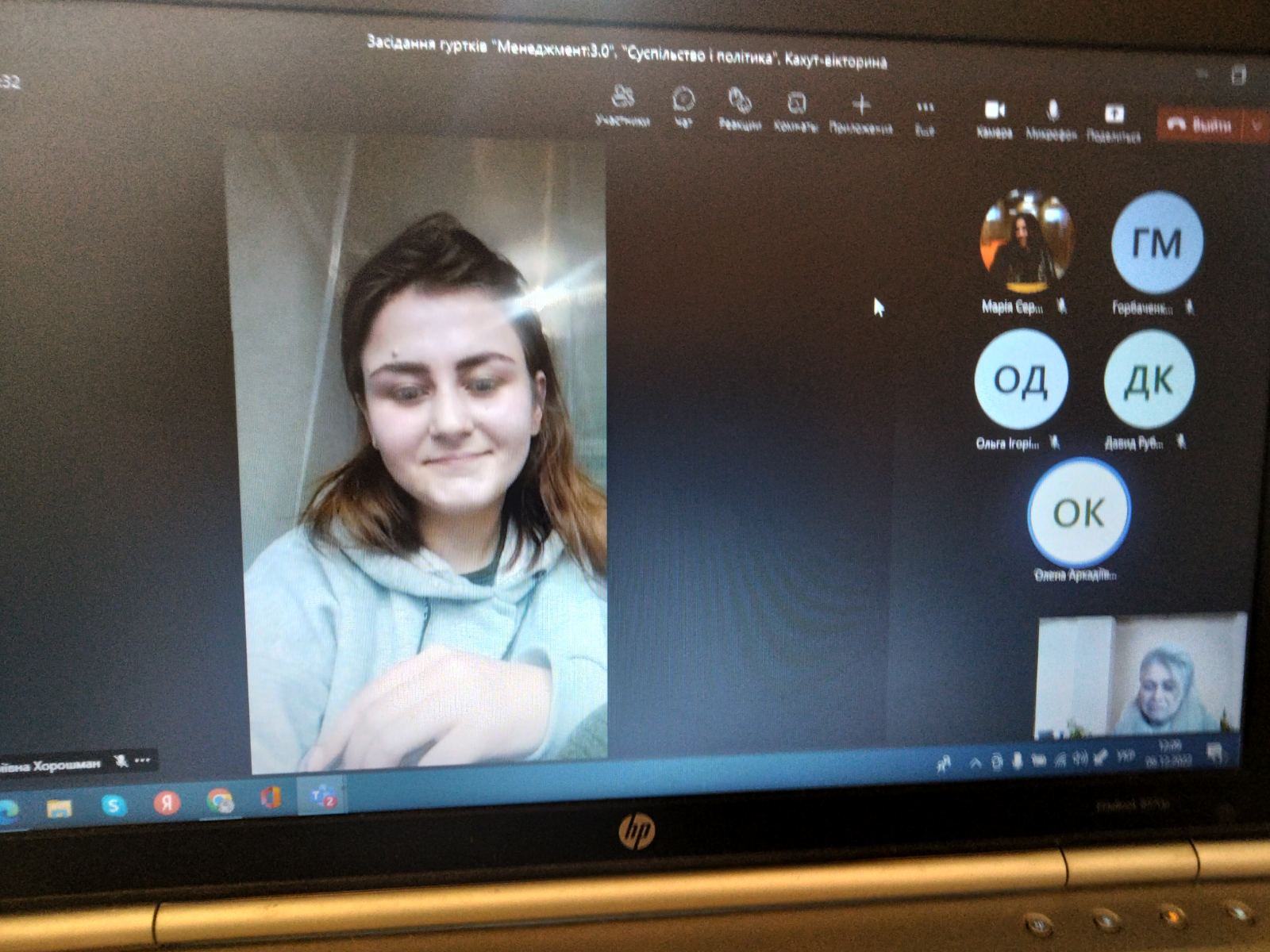 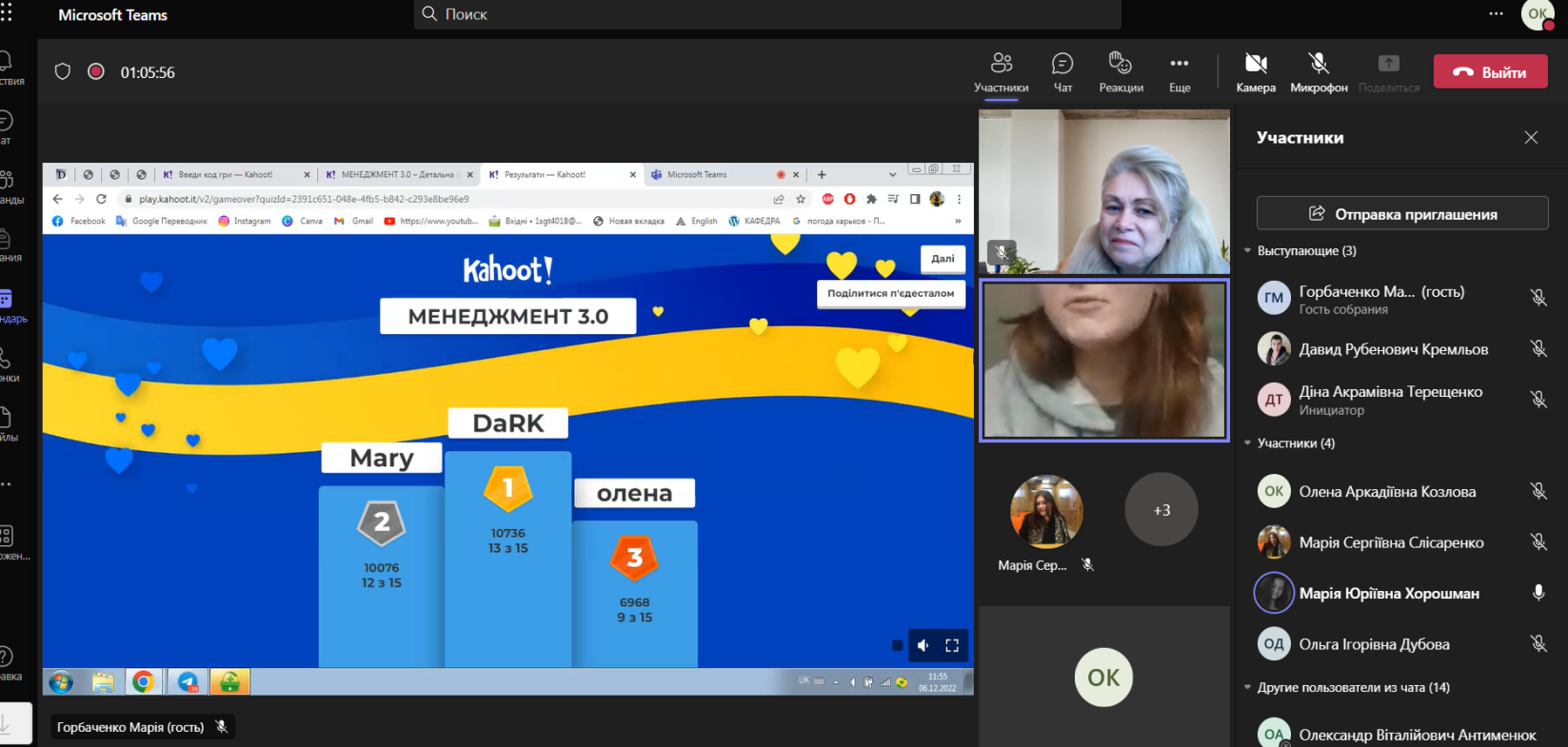 Розширене засідання студентських наукових гуртків «Дискусійний клуб «Суспільство і політика» та «МЕНЕДЖМЕНТ 3.0»
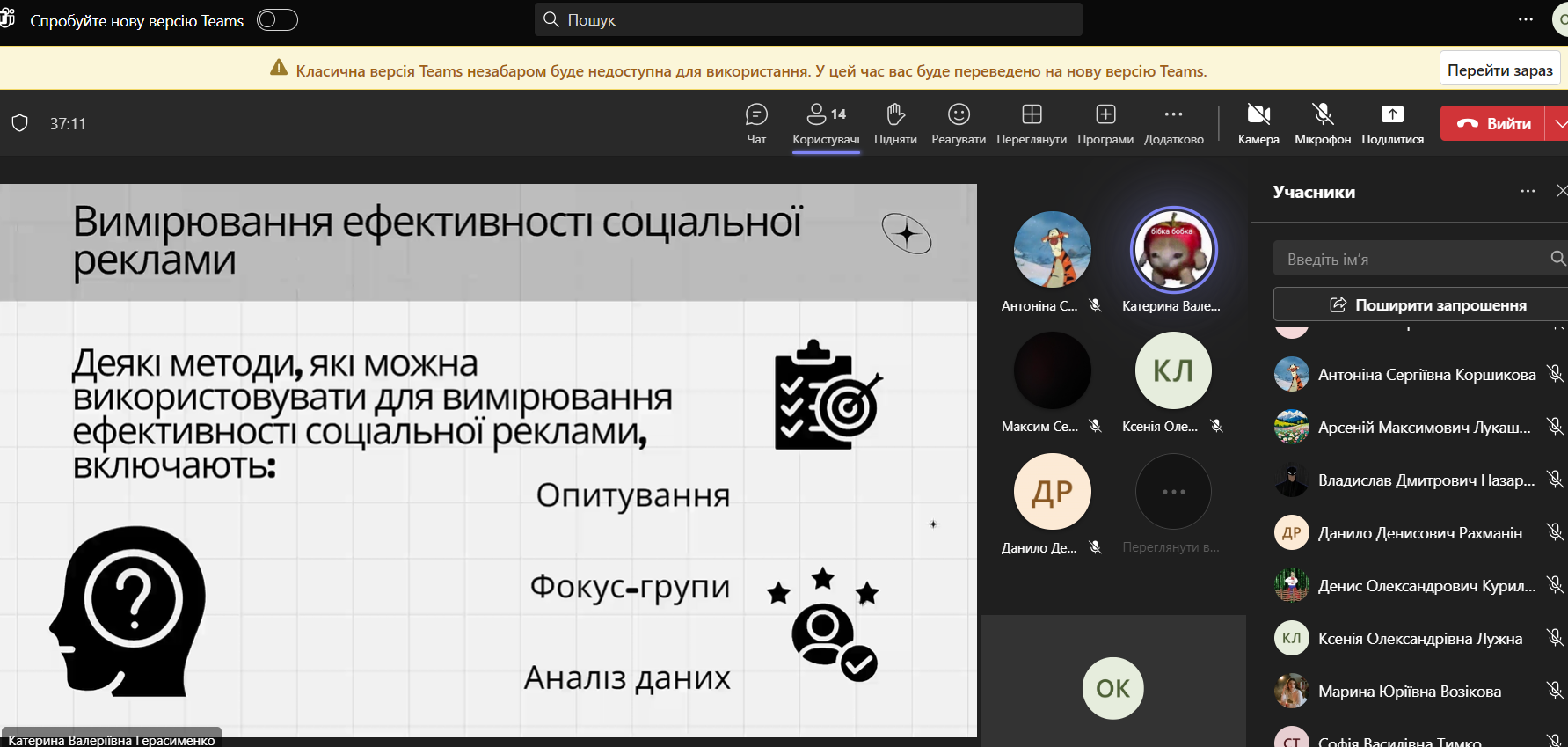 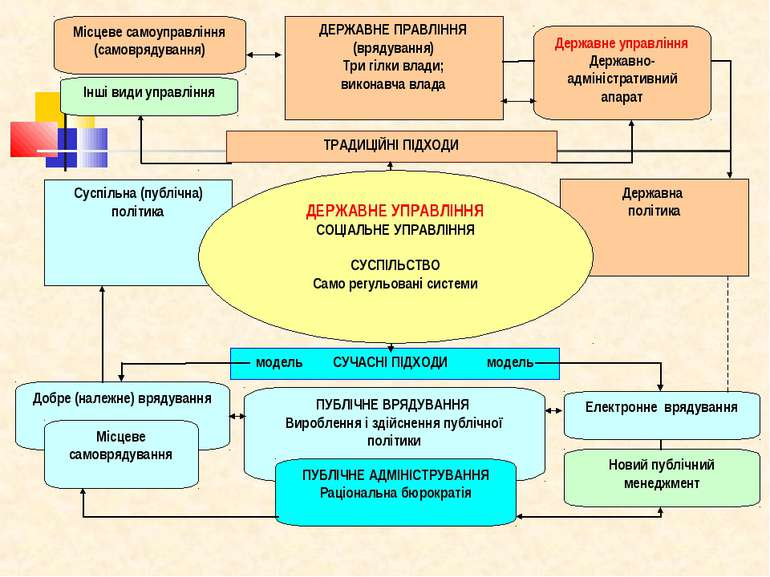 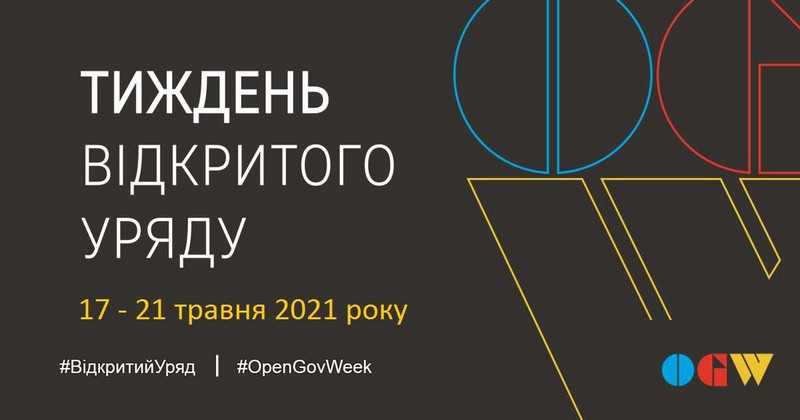 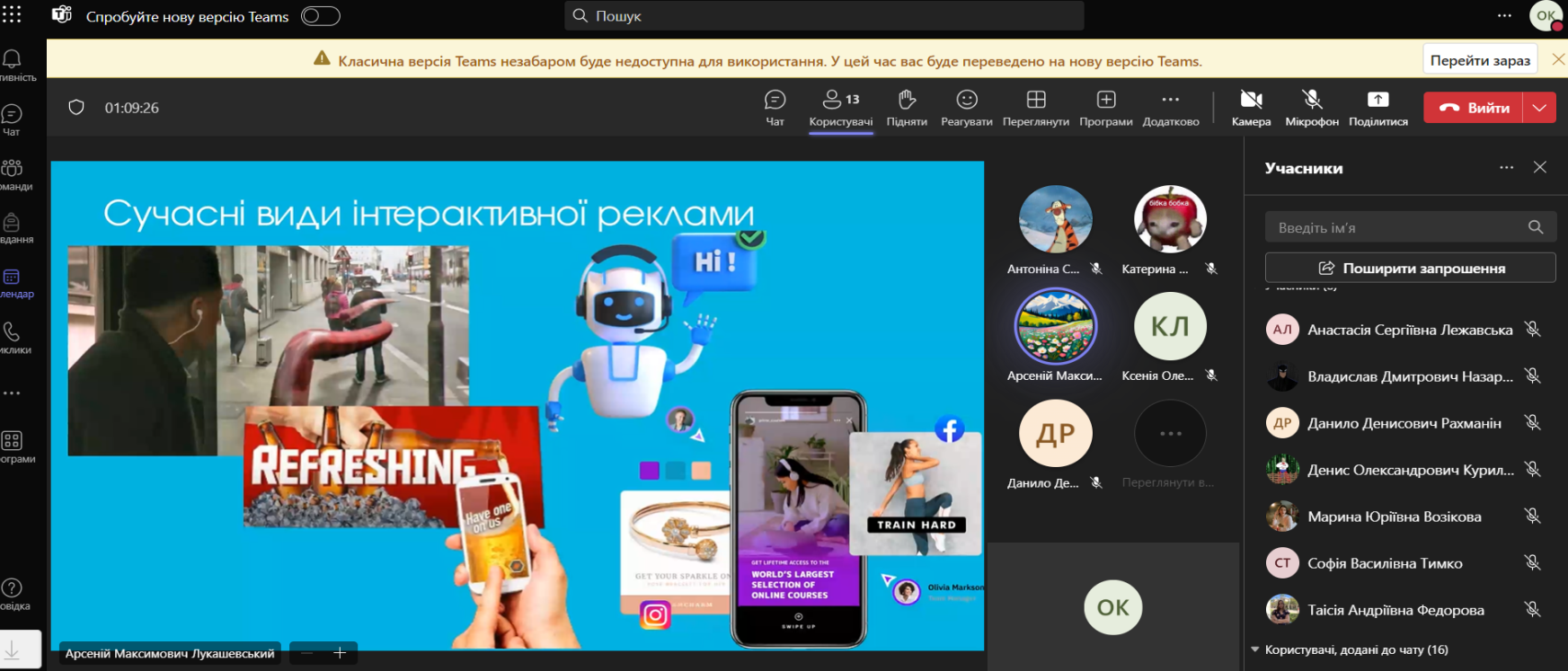 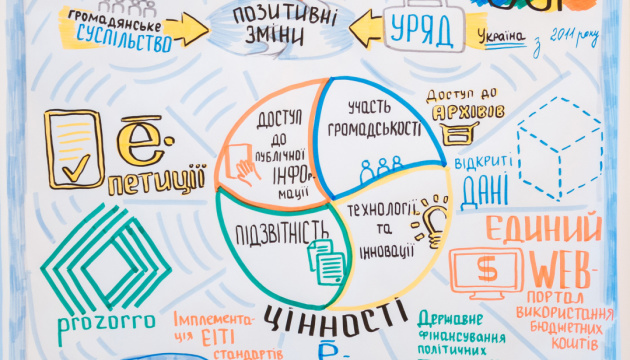 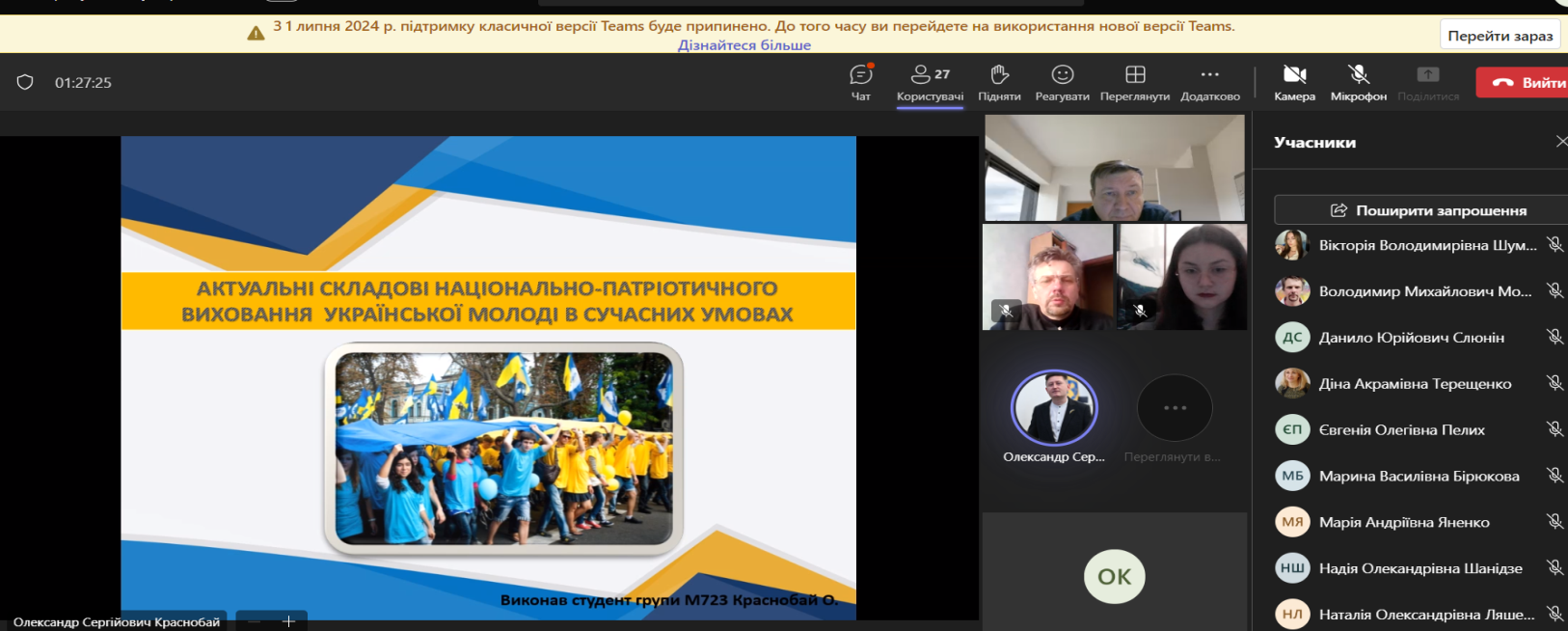 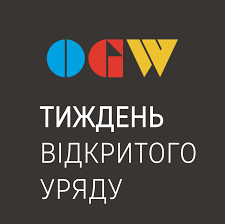 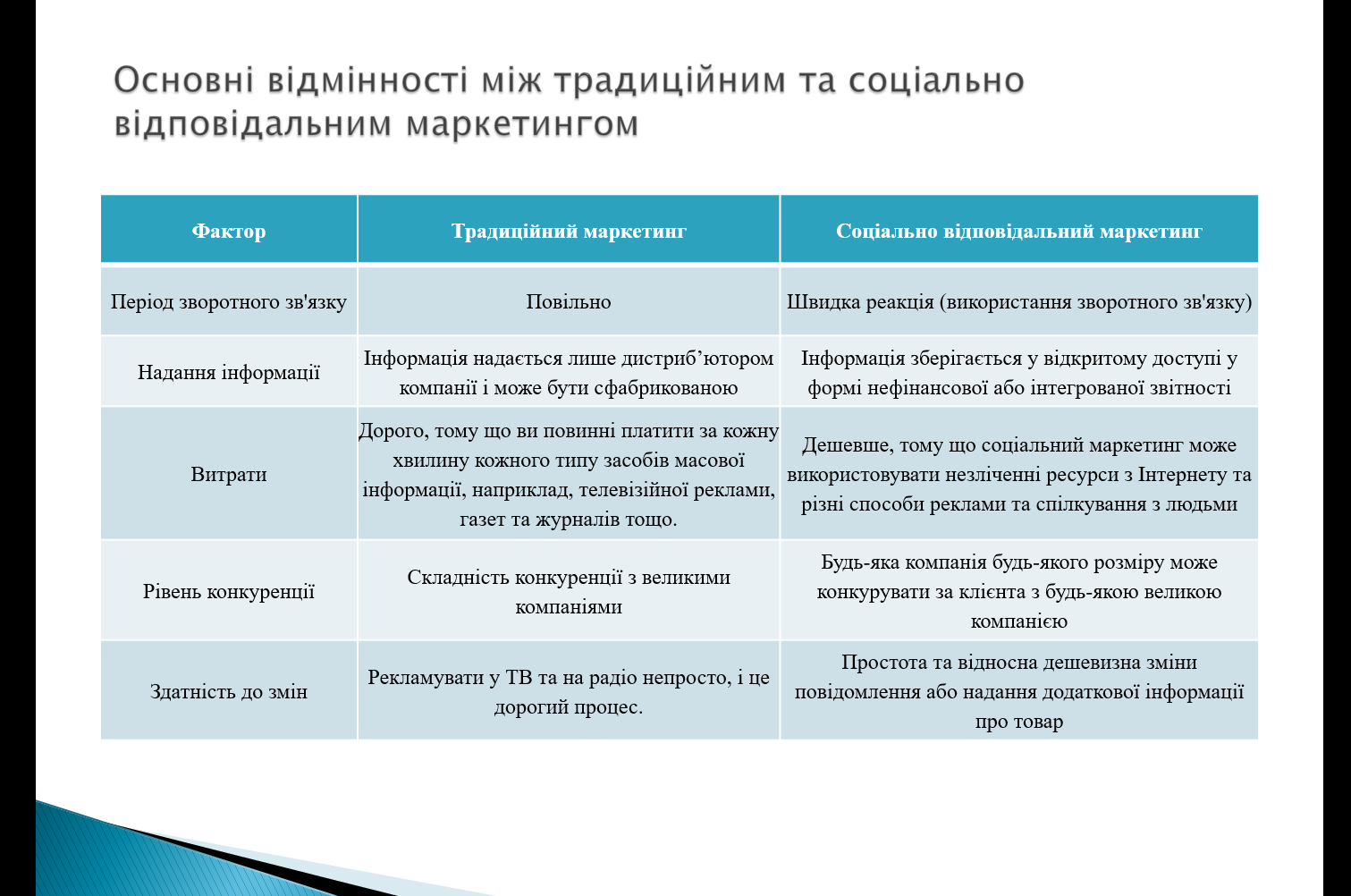 Розширені засідання студентських наукових гуртків «Дискусійний клуб «Суспільство і політика» та «МЕНЕДЖМЕНТ 3.0»
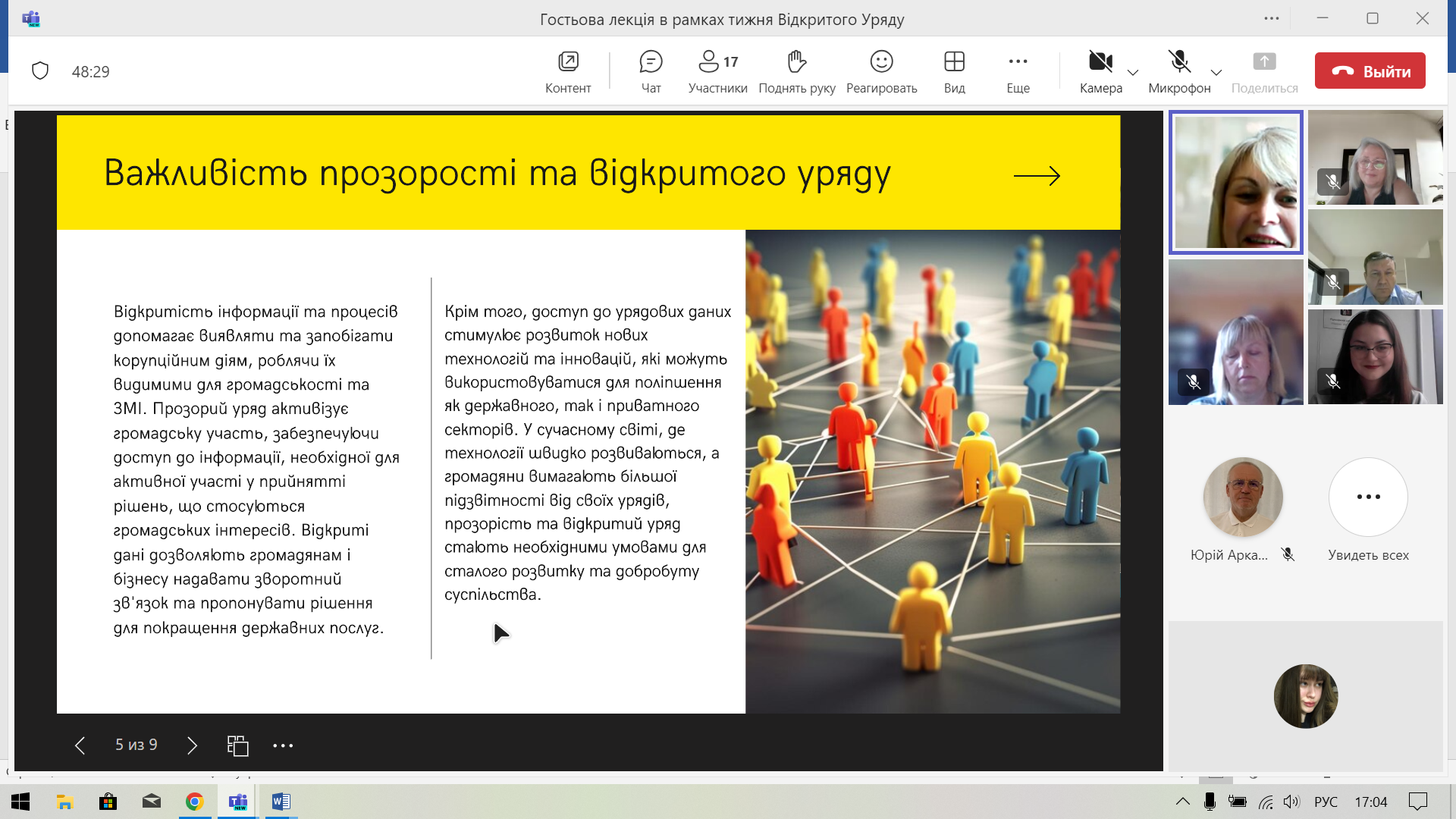 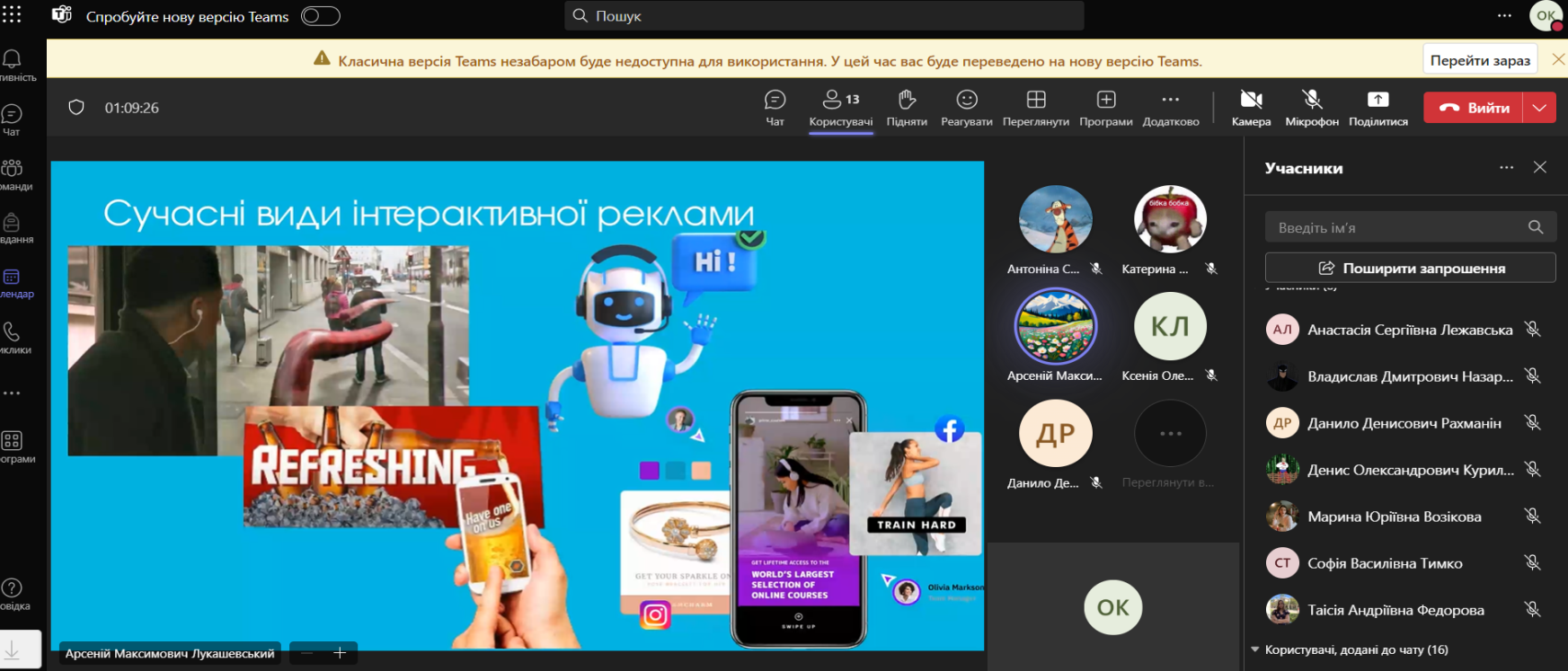 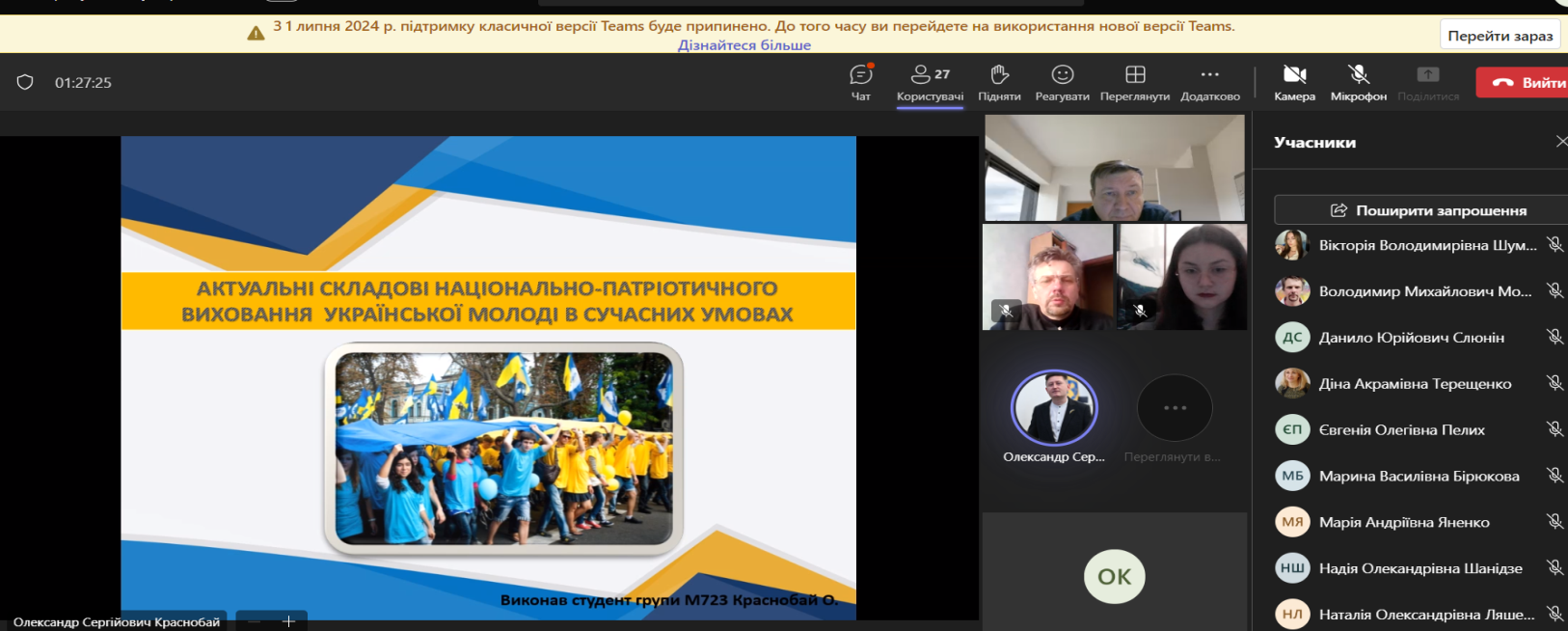 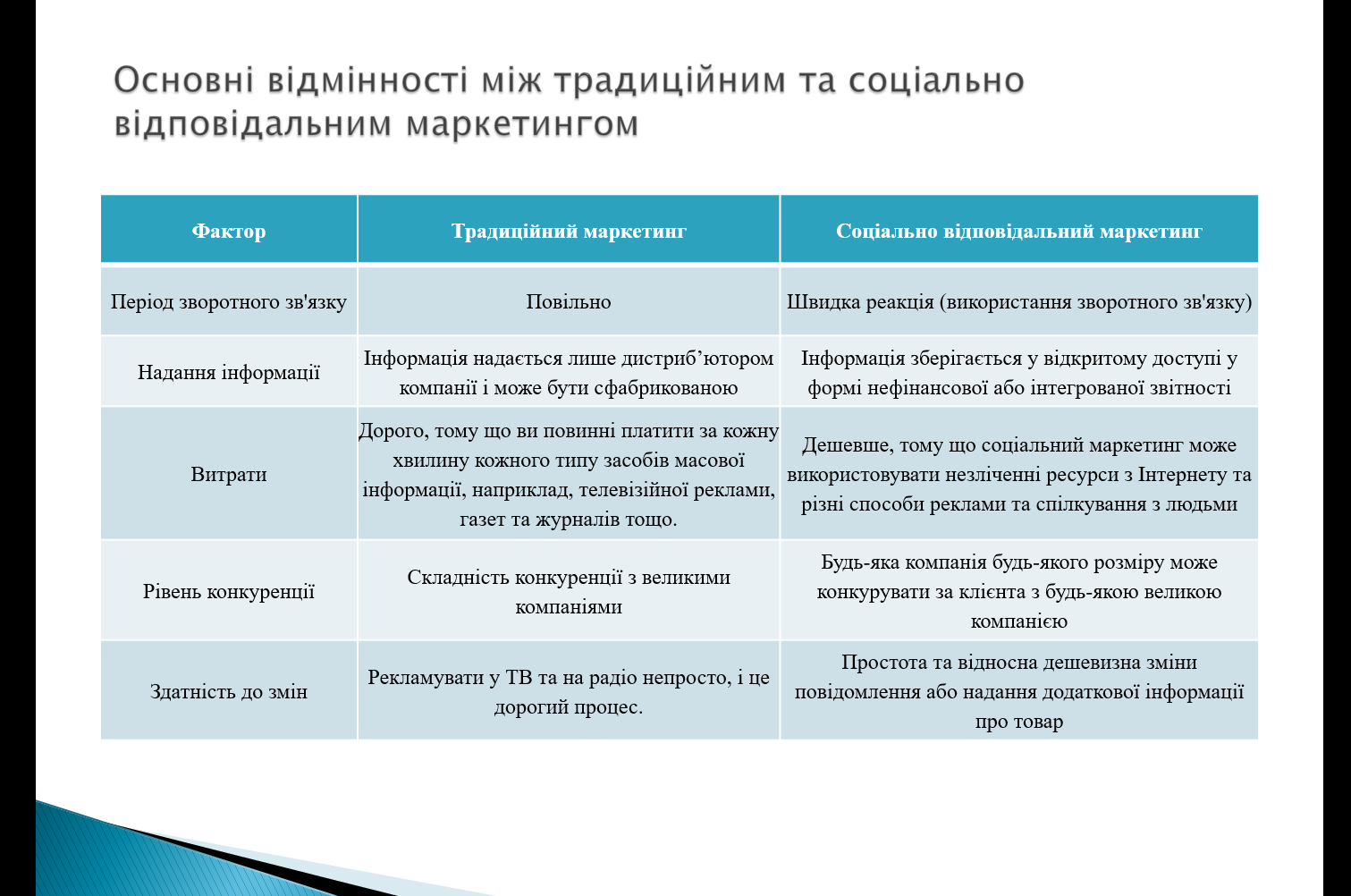